泰國升學制度
2004
一、高中階段成績優異的學生在高三那年的7月可以憑GPA(GradePoint Average平均績點數)向大學申請免試入學。
二、2004年起，國家允許各大學于每年的11月左右針對屬區內的應屆考生組織自主招生考試。
三、參加國家統一的考試，一年一共有三次。
       三~四月O-NET(Ordinary National Educational Test)成績兩年內有效
       另外兩次分別在12月和3月
[Speaker Notes: https://news.sina.com.tw/article/20130711/10118756.html]
考試制度
2004年取消全國聯考制度
2018年考試制度調整
採取20%的高中平均成績(原為2004年的10%)
普通國家教育考試（Ordinary National Education Test，簡稱O-NET）30％
一般能力傾向測驗（General Aptitude Test，簡稱GAT）10-50％
職業能力傾向測驗(the Professional Aptitude Test，簡稱PAT)：0-40％(如果非職業教育可以不用測驗)
錄取方式由各校自定，主要分為兩類，一種是根據學生的日常學習成績擇優錄取，另一種是結合日常學習成績和個人專長擇優錄取。
入學方式
2017年改制，2018年實施
一、 對於一般學生，將以接收學生作品且沒有透過筆試來招收新生。
具備特殊能力的學生、定額（Quota）學生及人際網（Network）學生等，可以直接跟高等教育機構提交申請，像這樣的申請方式將提供兩輪：
第一輪於2017年10月1日開始接受申請，及於2017年11月30日進行遴選，並於2017年12月22日公布結果
第二輪於2017年12月22日開始接受申請，及於2018年2月28日進行遴選，並於2018年3月26日公布結果。
[Speaker Notes: https://epaper.edu.tw/windows.aspx?windows_sn=19850]
入學方式
二、 定額招生是以筆試或實踐方式來招收新生，其中本地學生、Network學校指標及各種各樣特殊能力的計畫等，要按照高等教育機構公布的招生標準直接與該機構提交申請
將於2017年12月起至2018年3月截止招收，及於2018年5月8日公布結果。
[Speaker Notes: https://epaper.edu.tw/windows.aspx?windows_sn=19850]
入學方式
三、 聯合招生，將採用於泰國醫學院機構計畫及其他計畫，並由泰國大學校長委員會作為中央單位進行招生，學生可不按順序的選報四個志願，由高等教育機構安排學生同時考試，規定於2018年5月9-13日招收，及於同年6月8日公布結果。

四、 以傳統的中央制度，並由泰國大學校長委員會作為中央單位進行招生，學生可選報四個志願，規定於2018年6月5-10日申請報名，及於2018年7月13日公布結果。
入學方式
五、自由式招生是高等教育機構以自製方式進行招生，必須在7月底前完成。
考試日程的初步規定是一般能力測驗（General Achievement Test : GAT） 與學術或職業能力傾向測驗（Physics Aptitude Test : PAT） 將於2018年3月3-4日舉辦，國家基礎教育測試（Ordinary National Educational Test : O-NET）將於2018年3月3-4日舉辦，普通科目測試 9 科目於2018年3月17-18日舉辦
專業科目考試，須由各大學自己安排及公布考試細節，並於2018年4月12日之內完成。
泰國大學校長委員會將於2017年6月1日在布www.cuas.or.th網站上公布招生錄取日程與每所大學的申請詳情及各大學聯合進行測試的招生資訊等
入學方式
全新的招生系統的優點是減少學生到處申請報名入學考試問題
申請人在每一輪的報名申請中只有一次確認權，若申請人確認後又改變主意， 必須先棄權後才能有資格在其他體制中重新申請
若申請人在第一輪中被大學錄取了，但是申請人沒有在規定的時間內去確認，還可以在下一輪的招生中繼續申請。
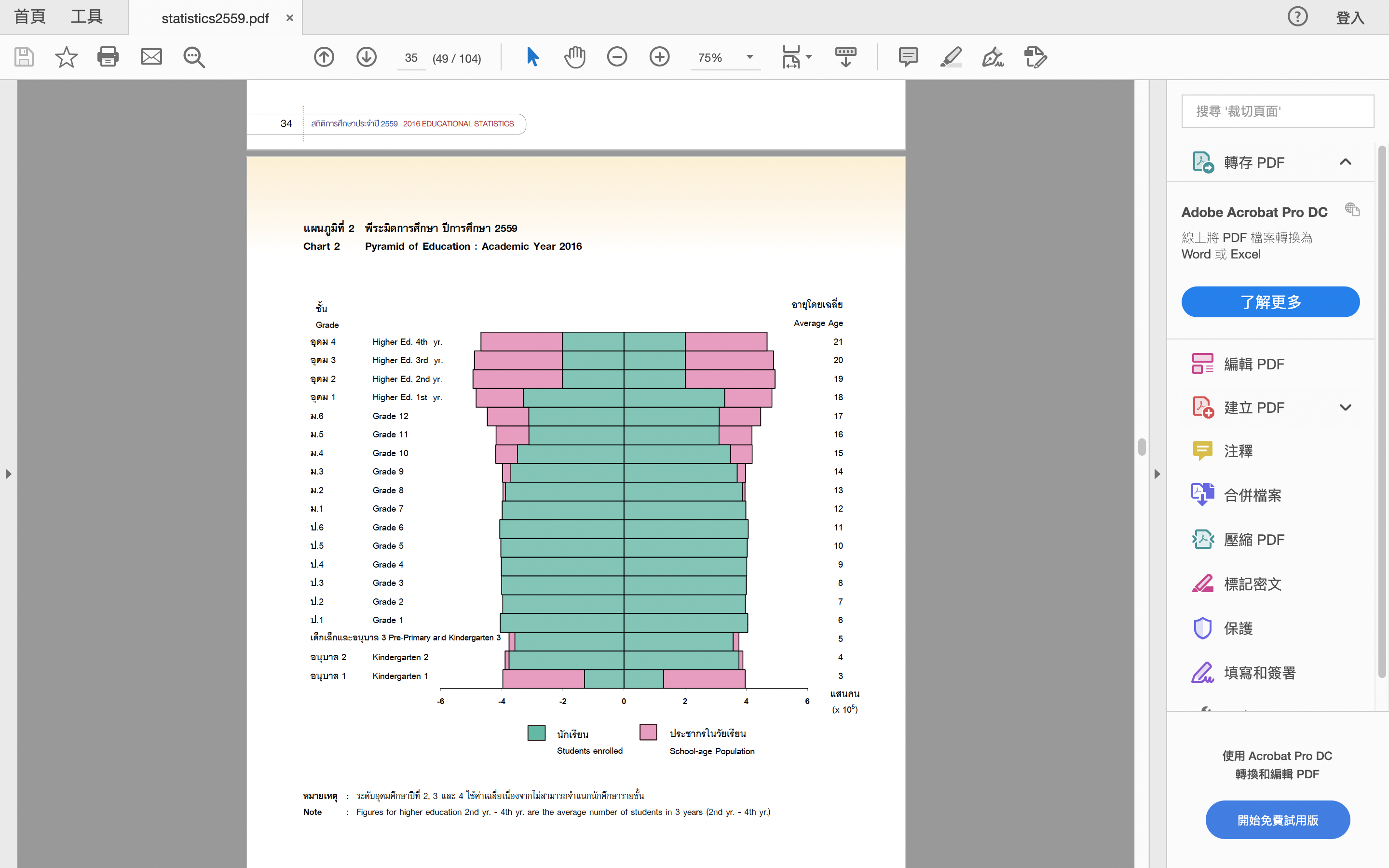 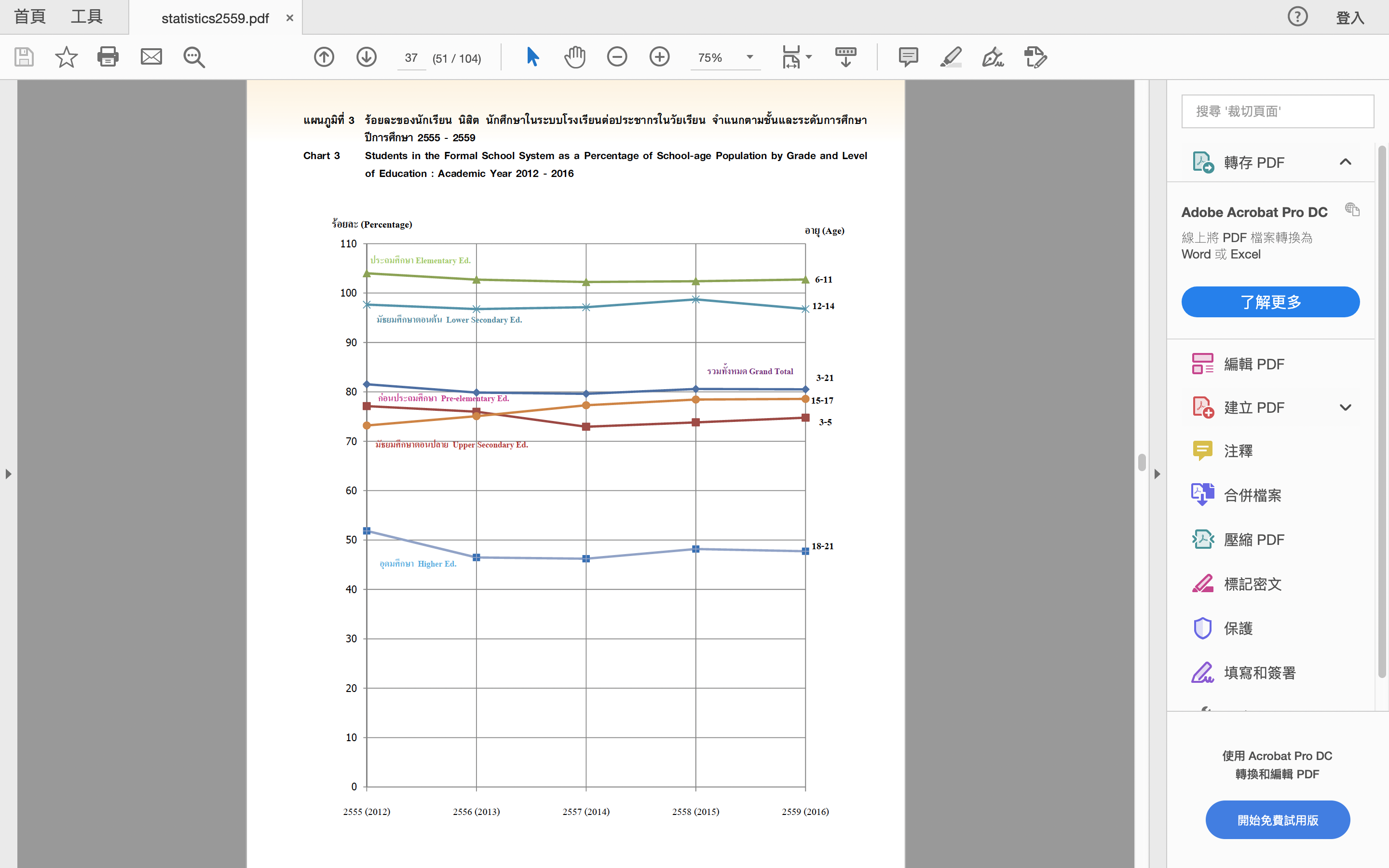